Муниципальное бюджетное  дошкольное образовательное учреждение № 53
Оптимизация рабочего пространства заведующего МБДОУ № 53

Паспорт лин-проекта
Обоснование выбора
Основные потери неэффективного рабочего места:

1. Длительное время поиска необходимой информации и документов;
2. Нерациональная расстановка оргтехники, офисных предметов и мебели на рабочем месте;
3. Отсутствие (иногда) необходимых канцелярских принадлежностей
Цель лин-проекта :Сокращение потери времени на поисК информации и документации
Задачи:
 освободить рабочее пространство от второстепенных документов;
Поддерживать эффективное рабочее окружение;
Обеспечить новый уровень  управления документооборотом.
В ходе реализации лин-проекта  «оптимизация рабочего пространства заведующего МБДОУ № 53 будут достигнуты результаты:1.разработаны стандарты контроля и поддержания в порядке рабочего окружения;2.достигнута высокая  организация работы по эффективности с документооборотом;3.  произошло значительное сокращение времени на поиски необходимых документов в компьютере, папок в шкафах;4. улучшилось качество работы оргтехники.
Сроки реализации Лин-проекта1.согласование паспорта лин-проекта: 10.06.2021;2.картирование текущего состояния: 01.07.2021;3. анализ проблем и потерь: 10.06.2021 – 01.07.2021;4. составление карты целевого состояния: 01.07.2021-10.07.2021;5. разработка пана мероприятий: 10.07.2021-20.07.2021;6. внедрение улучшений: 01.08.2021-01.09.2021;7. мониторинг результатов: 01.09.2021-30.09.2021;8. закрытие лин-проекта: 01.10.2021;
.






9. Мониторинг стабильности  достигнутых результатов: 01.10.2021– 15.12.2021
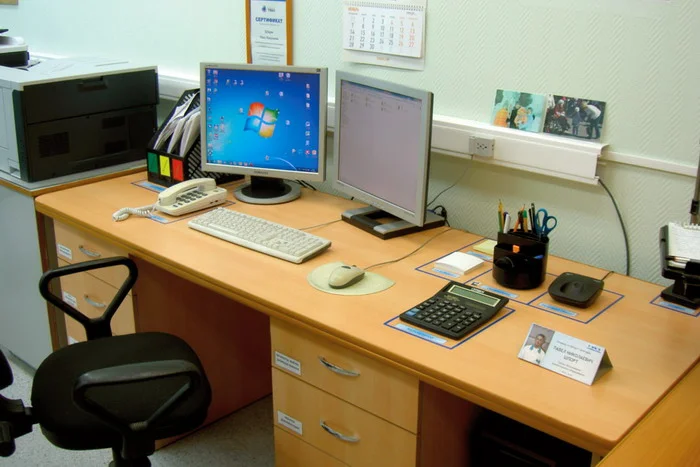 .
.
Спасибо за внимание